EPPO un pierādījumu pieņemamība
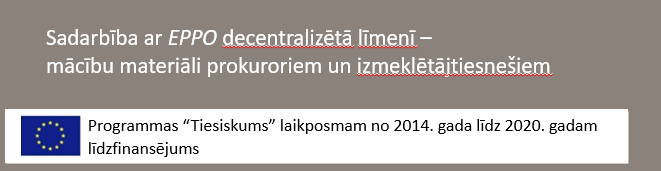 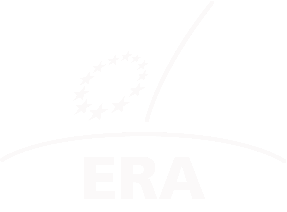 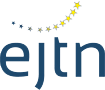 1
Pierādījumu pieņemamība: sarežģīta tēma
Starptautiska savstarpēja tiesiskā palīdzība krimināllietās
+ iespēja iegūt pierādījumus starpvalstu līmenī 
- nepieciešamība risināt jautājumu par to, kādā apmērā vienā valstī iegūtie pierādījumi var tikt izmantoti citā valstī
Principi?
Locus regit actum 
Forum regit actum
2
[Speaker Notes: Kādi principi ir izmantoti, lai risinātu jautājumu par pārrobežu pierādījumiem?

Locus regit actum: pirmais šīs problēmas risinājums Eiropas Padomes 1959. gada Konvencijā par savstarpēju palīdzību krimināllietās. Pieprasītā puse izpildīt tiesiskās palīdzības pieprasījumus saskaņā ar tās tiesību aktiem. Svarīga ir pierādījumu atrašanās vieta/kur tiek veikts izmeklēšanas pasākums.= Nevar pārvarēt grūtības, kas izriet no dažādiem procesuālajiem noteikumiem

 Forum regit actum 4. pants ES 2000 savstarpējās tiesiskās palīdzības konvencija (pieprasījuma saņēmējai dalībvalstij ir jāievēro formalitātes un procedūras, ko skaidri norādījusi pieprasījuma iesniedzēja valsts, lai savāktos pierādījumus varētu izmantot tās valsts tiesvedībā]
Pierādījumu pieņemamība: sarežģīta tēma
Problēma? Dalībvalstīs ir dažādi noteikumi par pierādījumiem
Risinājumi? 
Savstarpēja pierādījumu atzīšana
Vienoti obligātie standarti 
Komisijas 2009. gada Zaļajā grāmatā par pierādījumu iegūšanu krimināllietās dalībvalstu starpā un to pieļaujamības nodrošināšanu jau minēti…
Vienoti obligātie standarti pierādījumu iegūšanai (tie var būt vispārīgi standarti, kas piemērojami visu veidu pierādījumiem, vai konkrēti standarti atkarībā no pierādījumu veida)
3
[Speaker Notes: Pierādījumu savstarpēja pieļaujamība: pierādījumiem, kas likumīgi savākti vienā dalībvalstī, jābūt pieņemamiem citu dalībvalstu tiesvedībā (Tampere 1999. gada 36. secinājums par tiesas lēmumu savstarpēju atzīšanu

Savstarpējās atzīšanas jēdziena apvienošana ar forum regit actum (izpildiestāde ievēro formalitātes un procedūras, ko skaidri norādījusi izdevējiestāde) bija EIR izmantotā pieeja (9. pants)… bet vai praksē ar to tiešām pietiek, lai pārkāptu atšķirības. starp tiesību sistēmām un nodrošināt pieņemamību?]
Pierādījumu pieņemamība: sarežģīta tēma
LESD 82. panta 2. punkts Tiktāl, cik tas ir nepieciešams, lai veicinātu tiesas spriedumu un lēmumu savstarpēju atzīšanu, kā arī policijas un tiesu iestāžu sadarbību krimināllietās, kam ir pārrobežu aspekts, Eiropas Parlaments un Padome, pieņemot direktīvas saskaņā ar parasto likumdošanas procedūru, var noteikt minimālos noteikumus. Šādos noteikumos ņem vērā dalībvalstu tiesību tradīciju un tiesību sistēmu atšķirības.
Šie noteikumi attiecas uz:
pierādījumu savstarpēju pieņemamību dalībvalstu starpā

--- JAUNAS IESPĒJAS LESD… bet NAV IZMANTOTAS
4
EPPO un pierādījumu pieņemamība
LESD 86. pants 
1. Lai apkarotu noziegumus, kas skar Savienības finansiālās intereses, Padome, pieņemot regulas saskaņā ar īpašu likumdošanas procedūru, var no Eurojust izveidot Eiropas Prokuratūru.
3. Regulās…nosaka vispārējos noteikumus, kas piemērojami EPPO, tās darbības nosacījumus, reglamentu, pierādījumu pieņemamības noteikumus, kā arī noteikumus, kas jāpiemēro, pārskatot tiesā procesuālos pasākumus, ko tā veikusi saskaņā ar savām funkcijām.
--- EPPO regulas 37. pants…vienkāršs risinājums? Vai arī gaidāmi vēl vairāki?
5
EPPO regulas 37. pants
1.   Pierādījumus, ko tiesai iesniedz EPPO prokurori vai apsūdzētais, nevar uzskatīt par nepieņemamiem tikai tāpēc vien, ka pierādījumi savākti citā dalībvalstī vai saskaņā ar citas dalībvalsts tiesību aktiem.
2.   Šī regula neietekmē lietas izskatīšanas tiesas pilnvaras brīvi izvērtēt apsūdzētā vai EPPO prokuroru iesniegtos pierādījumus.

---- Pierādījumus, ko EPPO iegūst vienā dalībvalstī vai saskaņā ar vienas dalībvalsts tiesību aktiem, var iesniegt citas iesaistītas dalībvalsts tiesā. 
---- Pirmās instances tiesa noteiks pierādījumu pamatotību saskaņā ar valsts tiesību pamatprincipiem par procesa taisnīgumu.
6
[Speaker Notes: Jūs varat apspriest ar grupu, kā tas varētu darboties no jūsu valsts tiesību aktu viedokļa

80. apsvērums. EPPO tiesā iesniegtos pierādījumus nedrīkst liegt pieņemt, pamatojoties tikai uz to, ka pierādījumi ir savākti citā dalībvalstī vai saskaņā ar citas dalībvalsts tiesību aktiem, ar nosacījumu, ka pirmās instances tiesa apsver to atzīšanu. ievērotu procedūras godīgumu un aizdomās turētās vai apsūdzētās personas tiesības uz aizstāvību saskaņā ar hartu. Šajā regulā ir ievērotas pamattiesības un principi, kas atzīti LES 6. pantā un Hartā, jo īpaši tās VI sadaļā, starptautiskajos tiesību aktos un starptautiskajos nolīgumos, kuru līgumslēdzējas puses ir Savienība vai visas dalībvalstis, tostarp Eiropas Konvencija par Eiropas Savienību. Cilvēktiesību un pamatbrīvību aizsardzībai un dalībvalstu konstitūcijām to attiecīgajās piemērošanas jomās. Saskaņā ar šiem principiem un ievērojot dalībvalstu atšķirīgās tiesību sistēmas un tradīcijas, kā paredzēts LESD 67. panta 1. punktā, nekas šajā regulā nevar tikt interpretēts tādējādi, ka tas aizliedz tiesām piemērot valsts tiesību pamatprincipus. procedūru godīgumu, ko tās piemēro savās valsts sistēmās, tostarp vispārējo tiesību sistēmās.]
VIKTORĪNA — PĀRBAUDI SAVAS ZINĀŠANAS
Pirmās instances tiesai EPPO lietā:
Būs jāpieņem visi EPPO sniegtie pierādījumi.
Pirms pierādījumu pieņemšanas būs jāizvērtē, vai tie ir iegūti tiesiskā ceļā saskaņā ar regulā noteiktajiem detalizētajiem noteikumiem par pierādījumiem.
Būs brīvi jāizvērtē pierādījumi saskaņā ar valsts tiesību aktiem.
Pareizā atbilde ir C)
7
[Speaker Notes: Pareizā atbilde ir C]
Paldies par jūsu uzmanību!
www.european.law